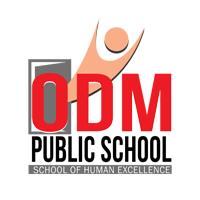 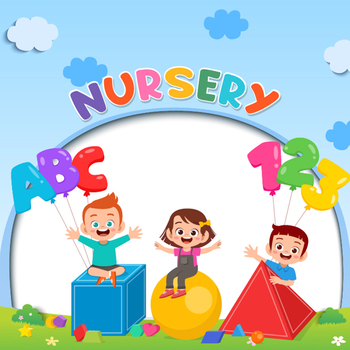 CLASS : NURSERY
DATE :     09.08.2021
SUBJECT :
MATHS
BK PG NO33,34
CHAPTER NUMBER-
BIG AND SMALL
SUB-TOPIC :
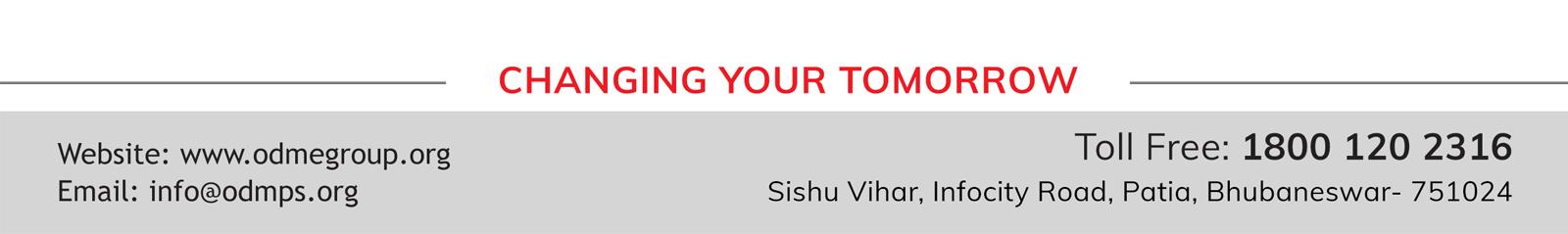 [Speaker Notes: BIG AND SMALL]
Identify the given number
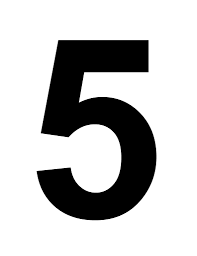 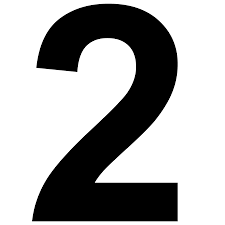 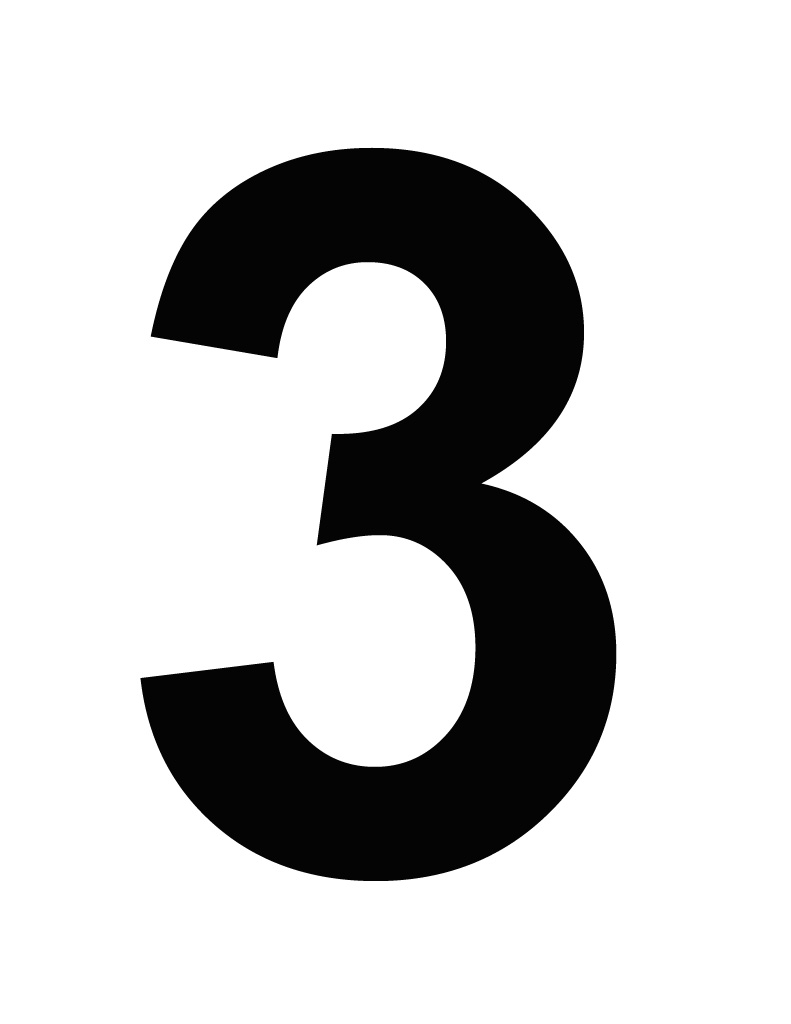 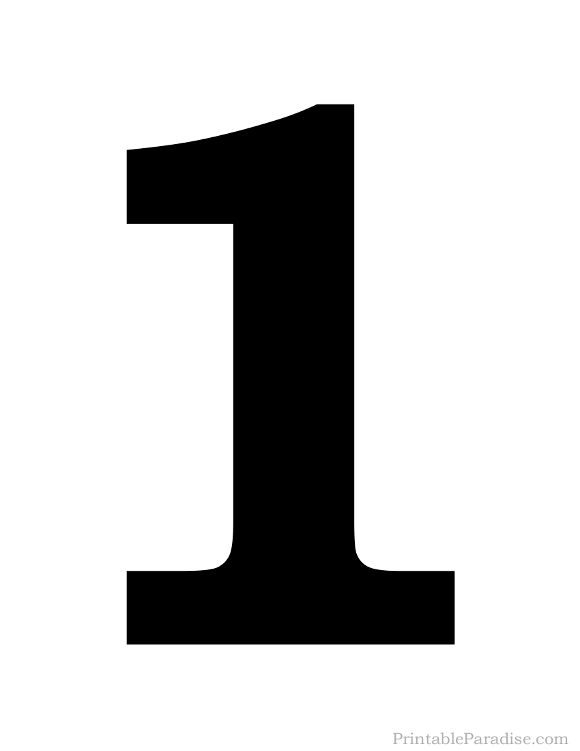 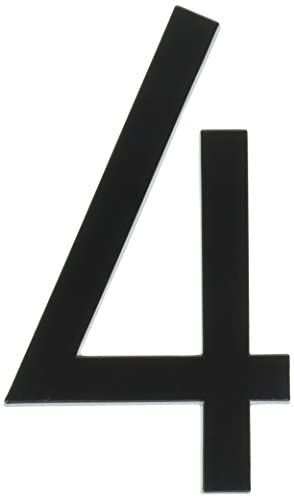 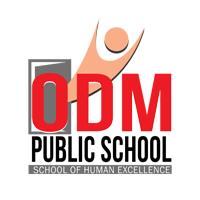 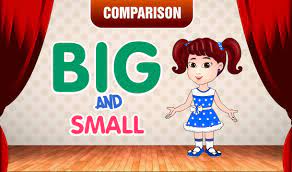 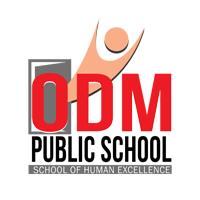 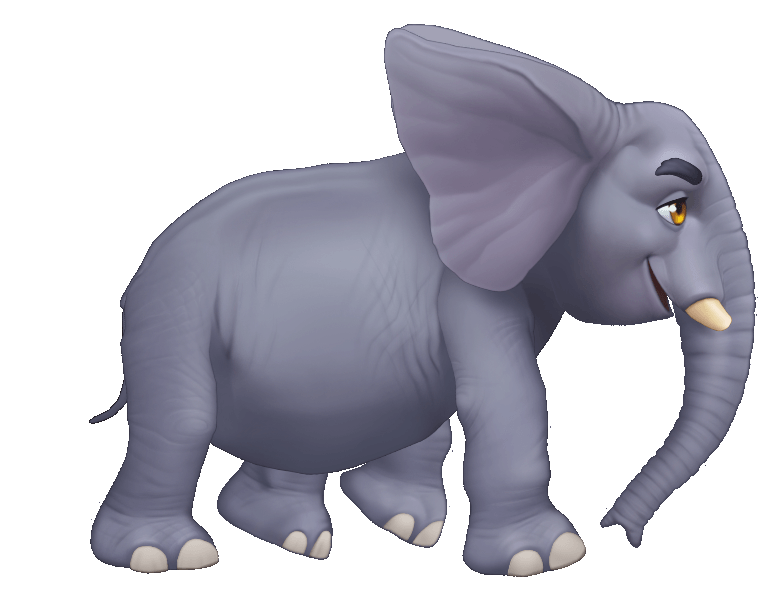 BIG
SMALL
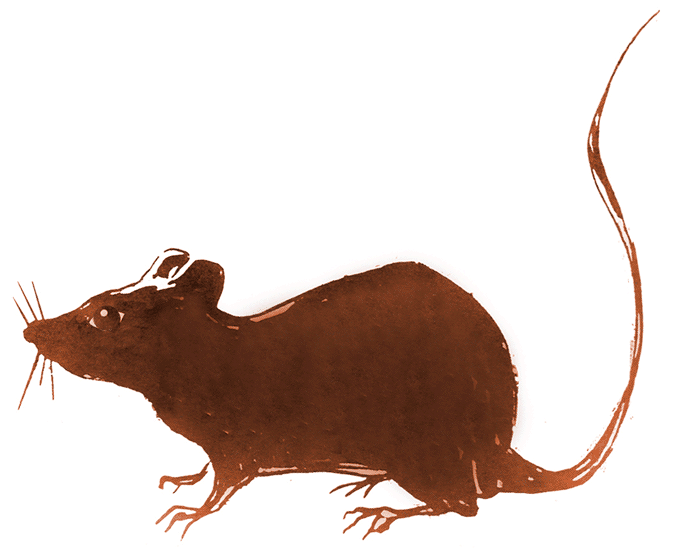 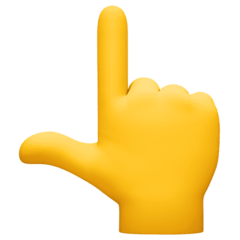 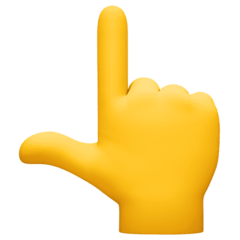 [Speaker Notes: SMALL]
BIG
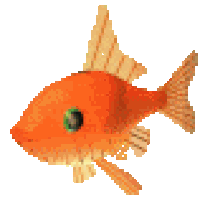 SMALL
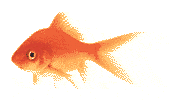 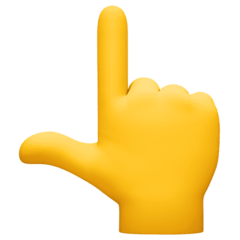 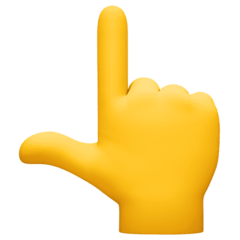 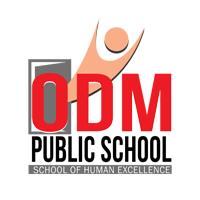 BIG
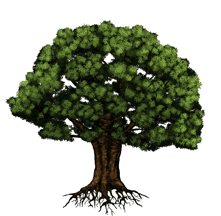 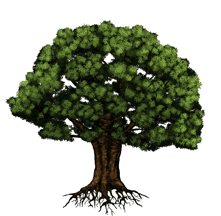 SMALL
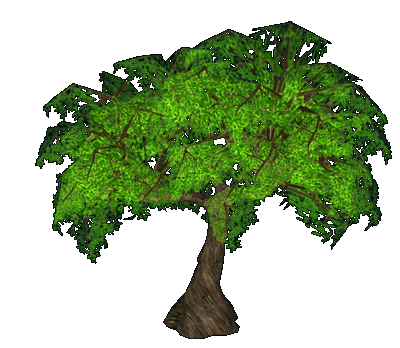 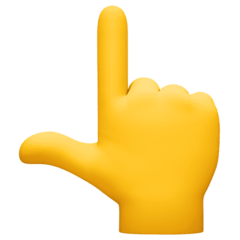 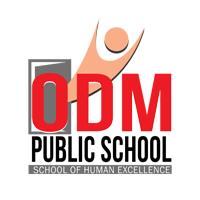 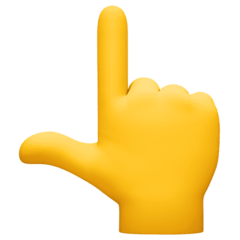 BK PG NO-8
CW
09/08/21
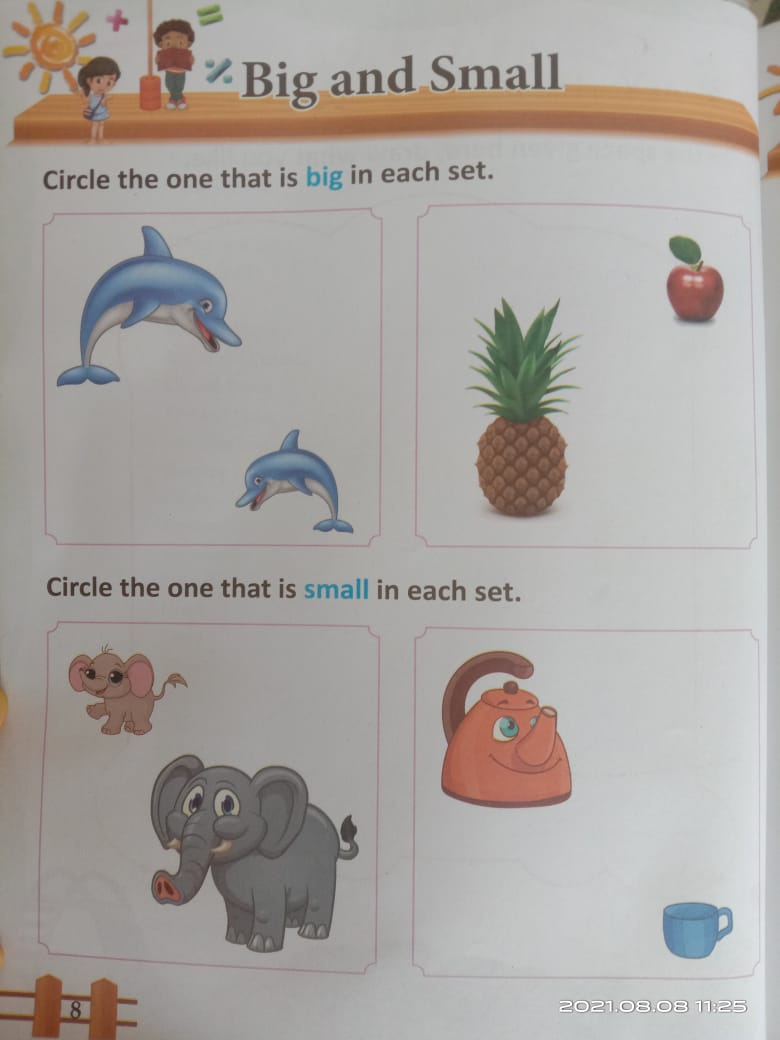 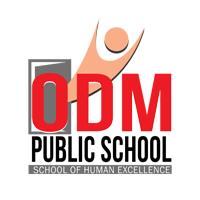 [Speaker Notes: 09/08/21]
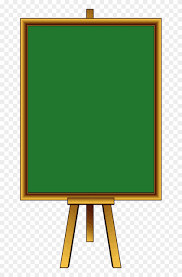 ASSIGNMENT
09/08/21
1.COMPLETE   BK PG NO-8
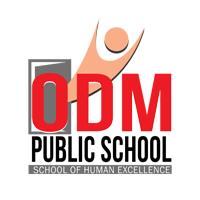 [Speaker Notes: COMPLETE BK PG NO-8]
THANKING YOU
ODM EDUCATIONAL GROUP
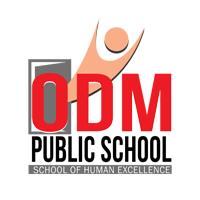